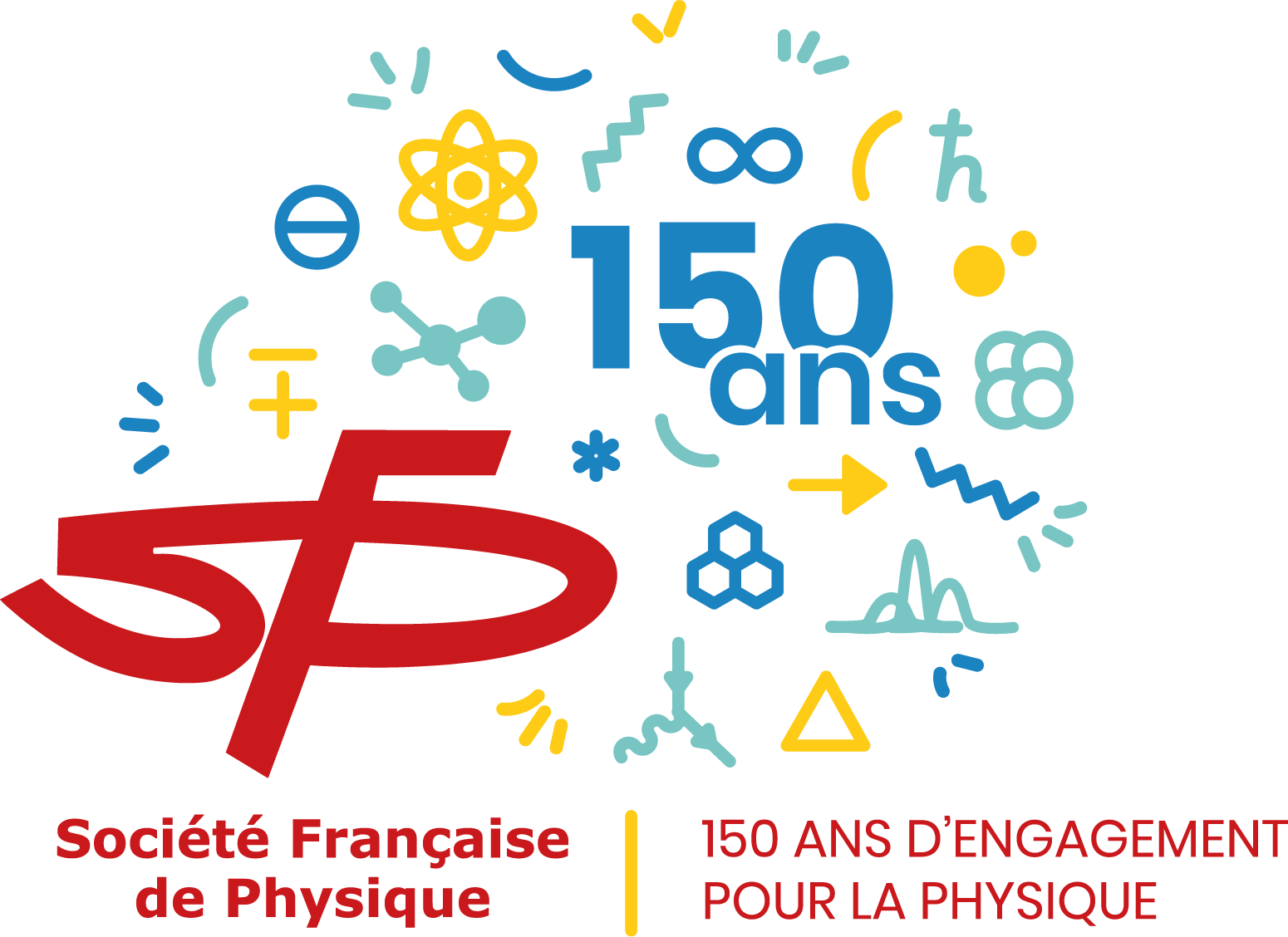 Opération globales
1 logo 150 ans dédié
1 kit com disponible 
1 template – en ligne et téléchargeable
1 plaquette de présentation globale – en ligne et téléchargeable
1 affiche évènement à venir… !

https://www.sfpnet.fr/communication-sfp
Site internet anniversaire
4 prestataires en compétition – appel d’offre- 2 couples de freelances – tandem DA + dev.- 2 agences - 1 enveloppe budget respecté – environ 15K
Site internet anniversaire
1 agence retenue : 6labhttps://www.agence-web-paris.com
Projet sur le long terme – 5 mois- démarrage du projet fin juin 2022 – premier workshop au siège - étude et recueil des besoins
Site internet anniversaire
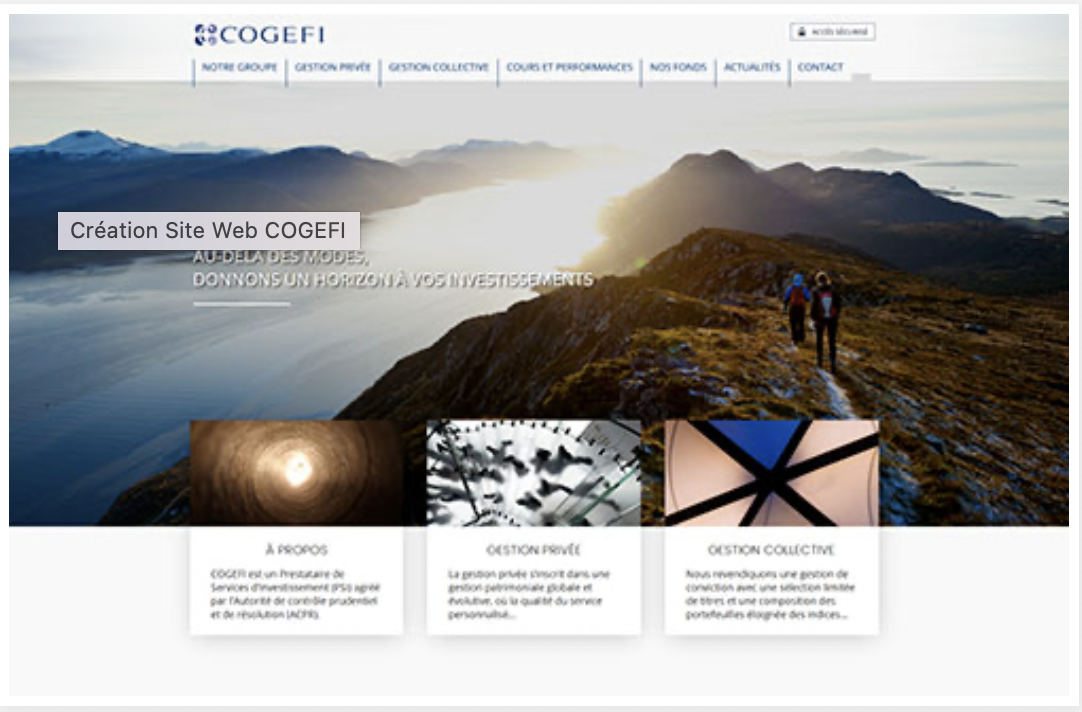 Exemples de travaux digitaux
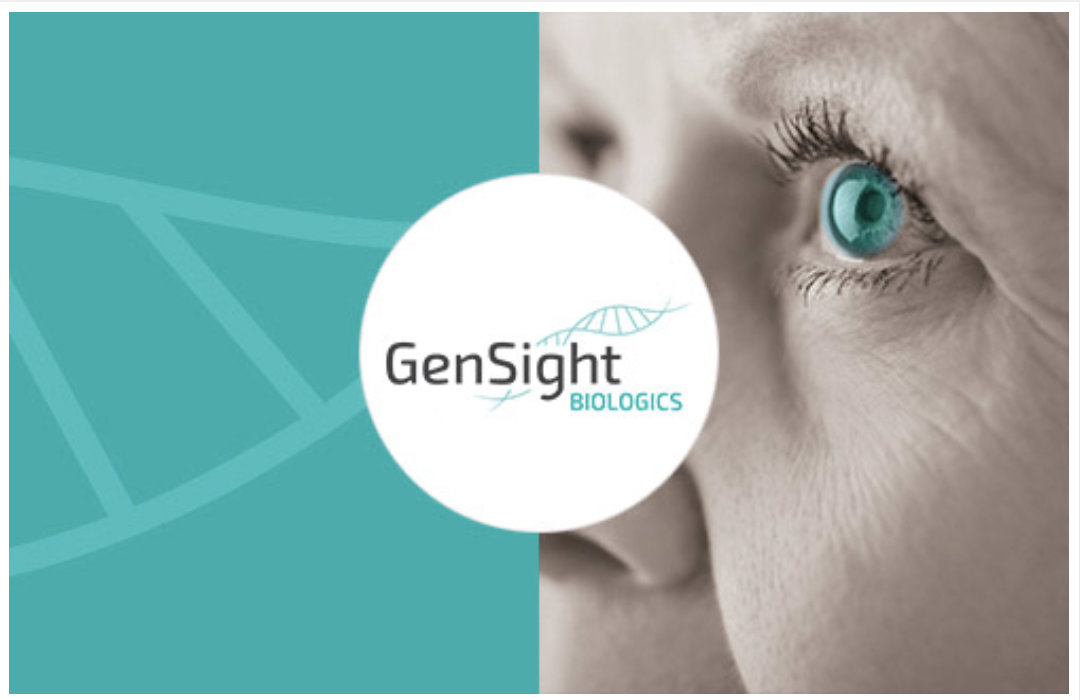 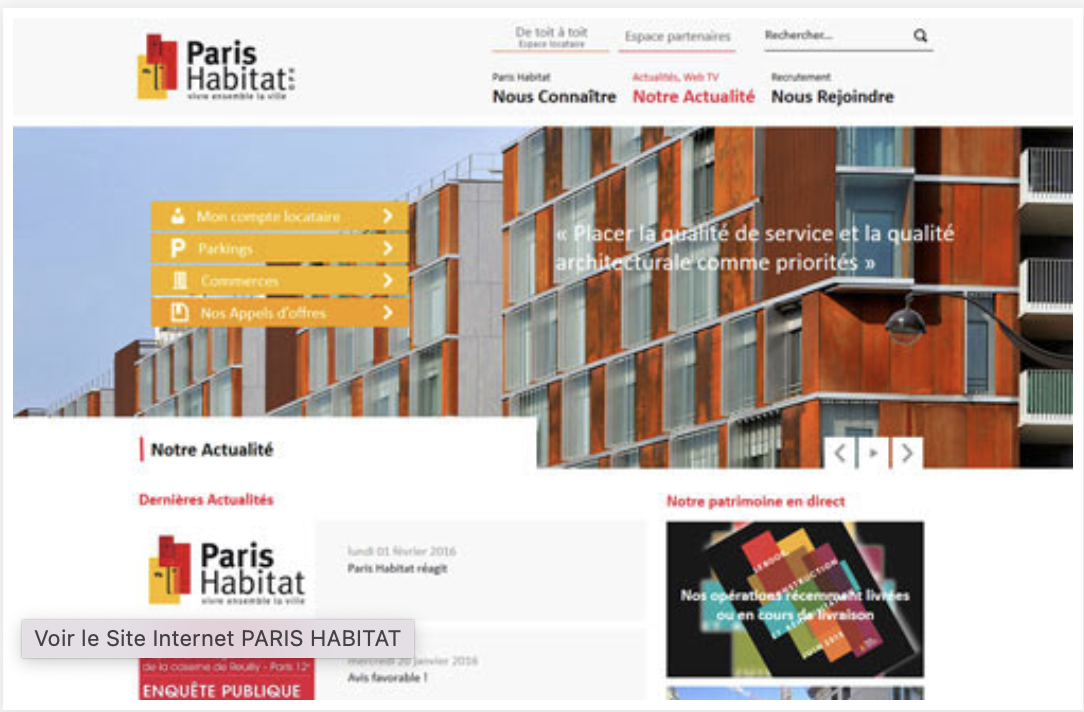 Réalisation de vidéos promotionnelles
Réunion du comité local et étude des besoins
Définitions de 4 supports vidéos- 1 vidéo historique – format long - 1 vidéo de présentation de la SFP – format court- 1 vidéo de retour sur les temps forts anniversaire – format court- 1 vidéo de remerciements à tous nos adhérents
Réalisation de vidéos promotionnelles
Choix du réalisateur : Pierre De Parscau https://images.cnrs.fr/photographe-realisateur/pierre-de-parscau1 vidéaste habitué du format scientifique Travail régulier avec le CNRS ou autres organismes scientifiques
1 avantage : échange d’images scientifiques – interlaboratoires Partage facile – images « déjà » tournées par Pierre
Réalisation de vidéos promotionnelles
Planning de tournage- tournage de la remise des prix du 9-10 juin 2022- tournage lors de la JMC 2022 – Lyon	- colloques scientifiques	- sessions posters	- journées conviviales 	- etc… Programme à venir – contact Alfonso- tournage d’interviews – anciens/actuels présidents + historiens
Réalisation de vidéos promotionnelles
Exemple de vidéos
Frise chronologique & iconographie
Recherches et rédaction des premières dates clefs exemples : 
1867Dans les locaux de l’ENS, on cause physique et on se réunit entre chercheurs. Auguste Bertin Accueille les scientifiques. Naît alors 	l’initiative de créer la SFP.
1871-72Faible soutien gouvernemental – manque de ressource et pas d’accès aux ressources biblio - Création bibliothèque circulante par D’Almeida
Frise chronologique & iconographie
Choix d’une illustratrice en freelance pour concevoir une banque d’images spécifiquement dédiées
Alice Le Barillierhttps://www.alicelebarillier.com
Frise chronologique & iconographie
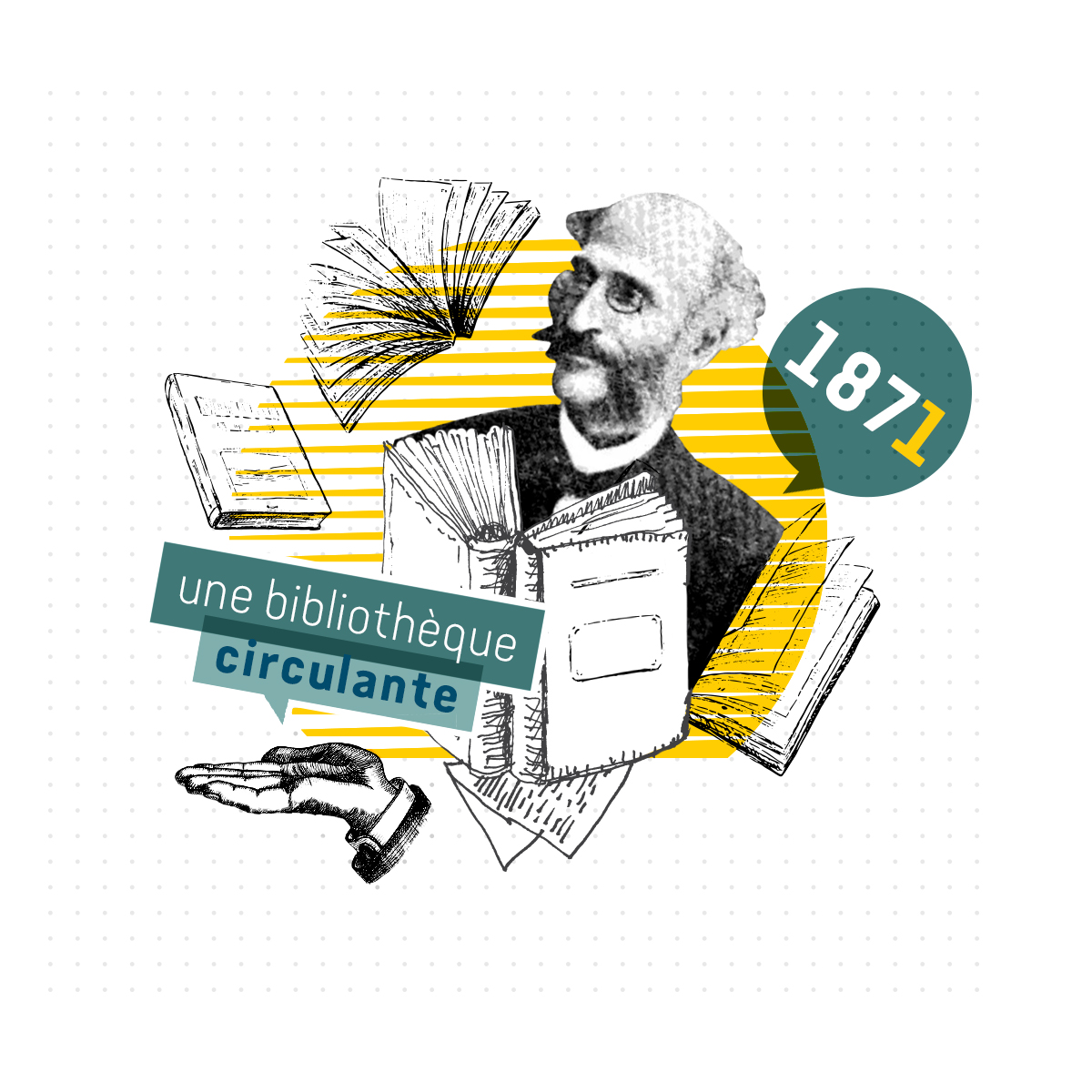 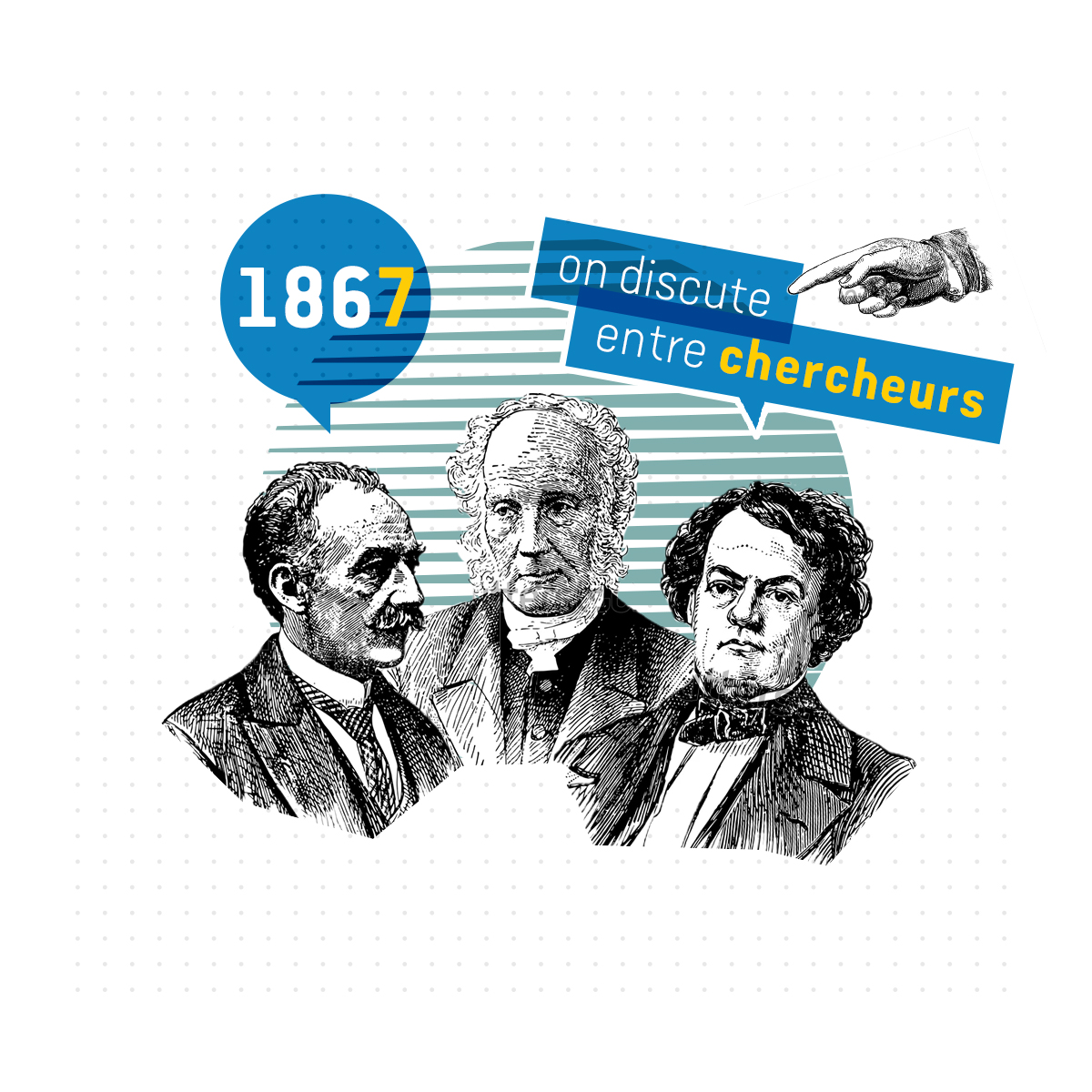 Frise chronologique & iconographie
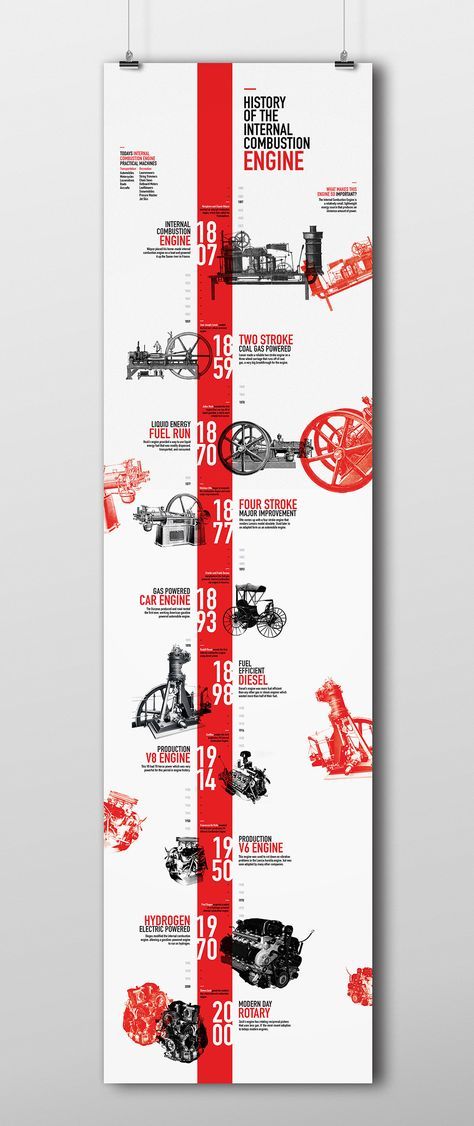 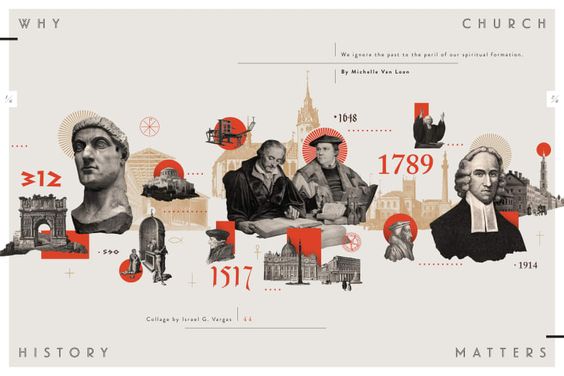 Livre 150 ans
Projet piloté par un comité éditorial – contact Agnès Henri
Maquettes de présentations – 2 formats envisagés - portait ou carré
Livre 150 ans
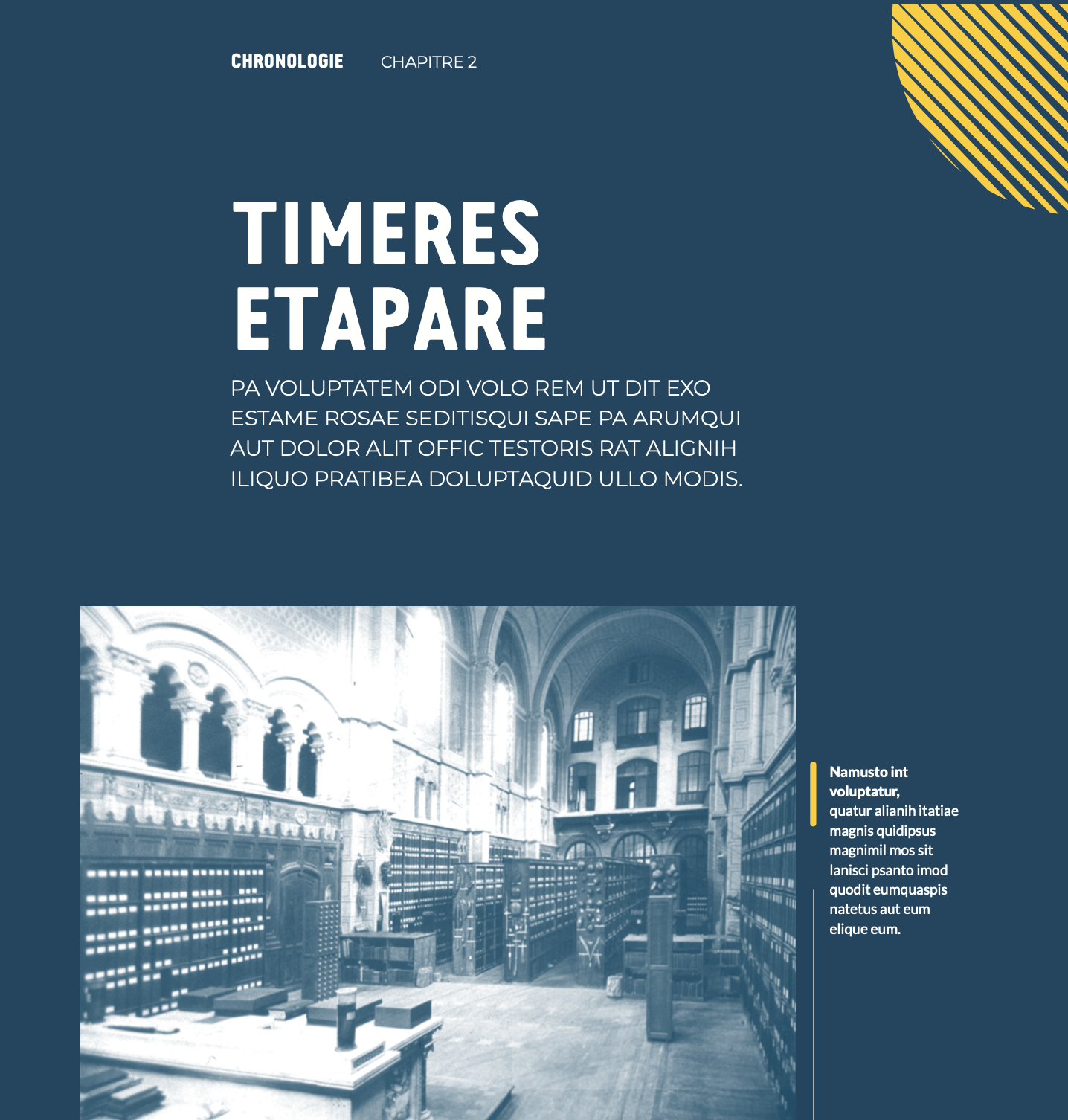 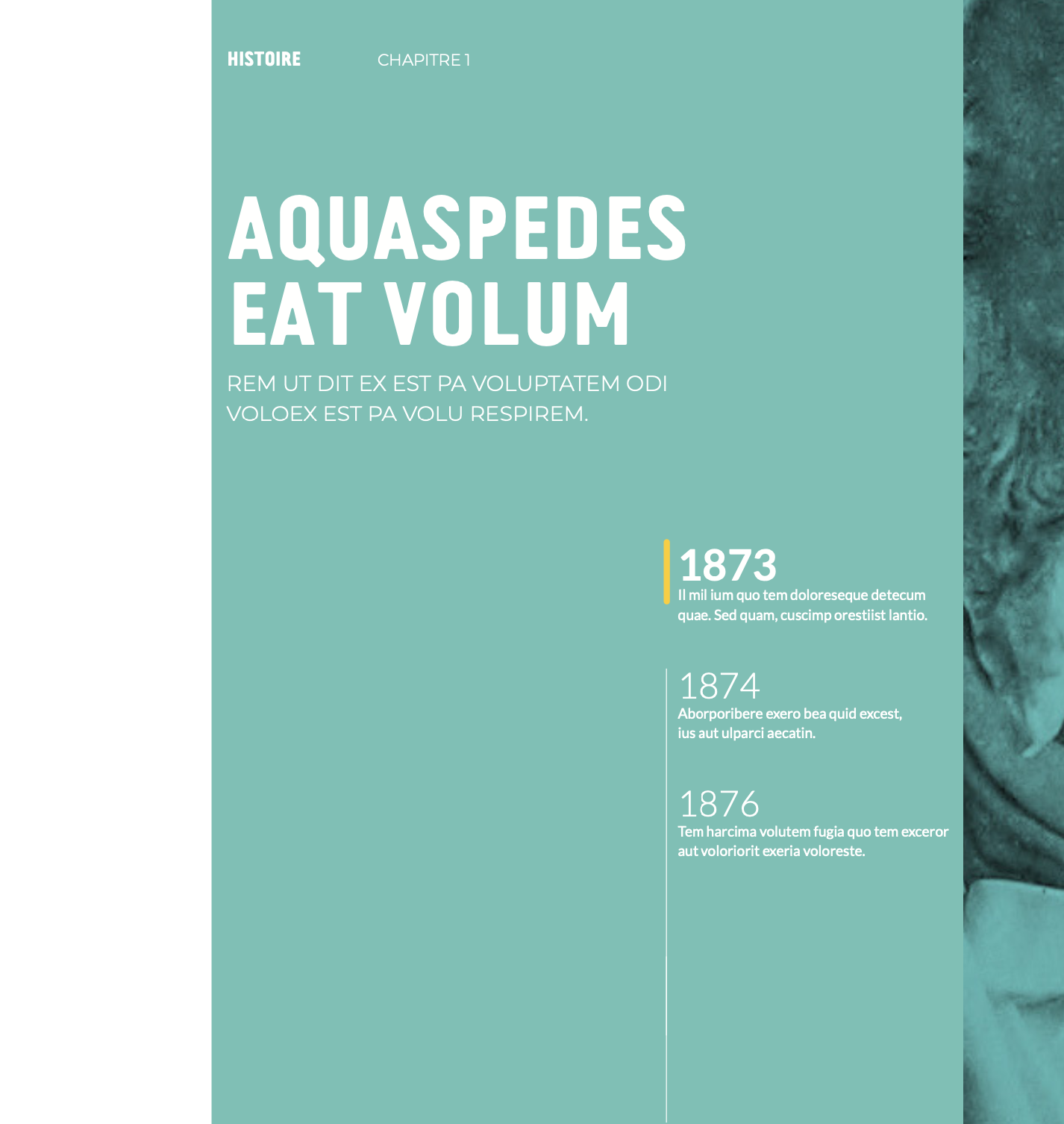 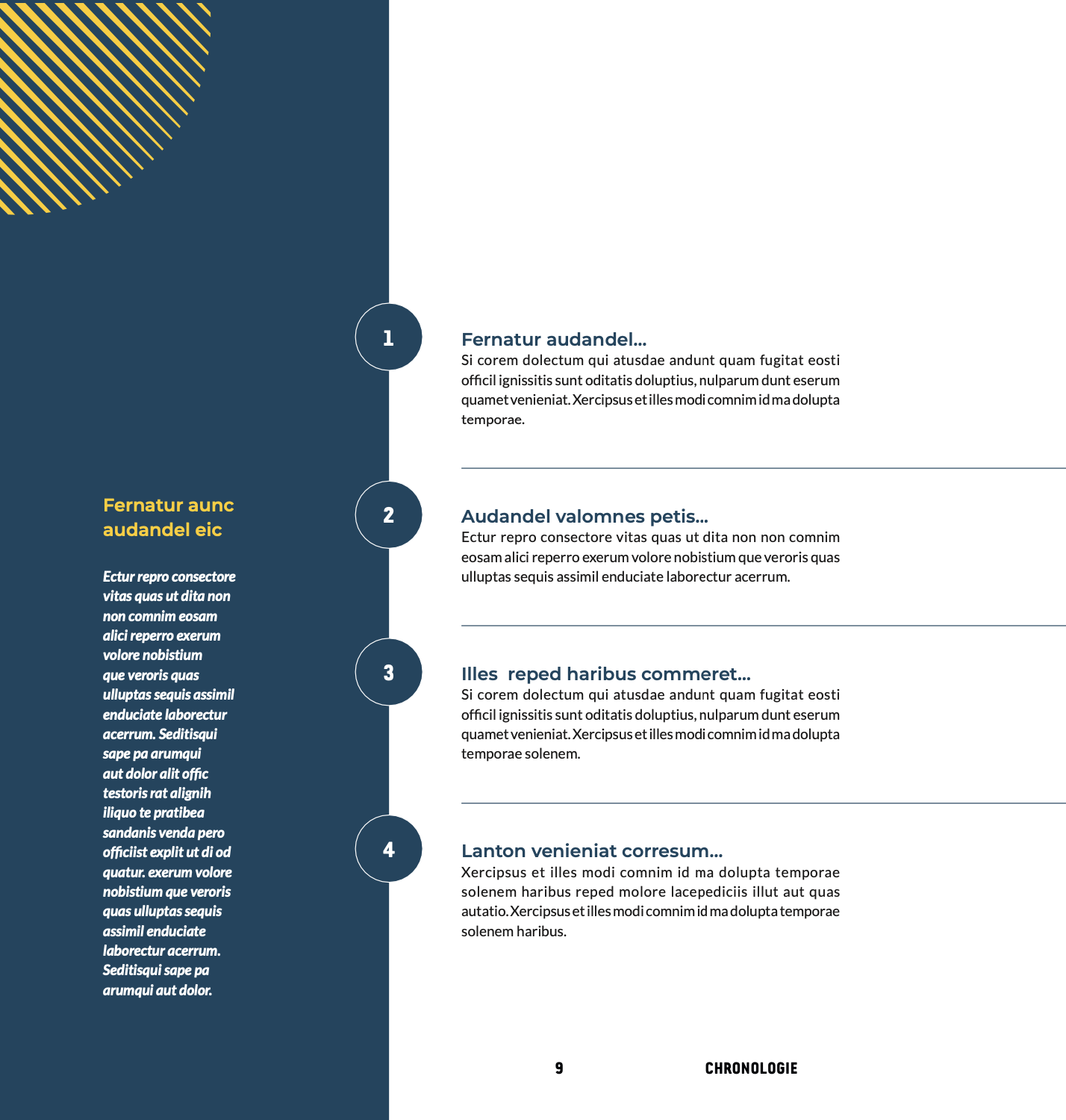 Livre 150 ans
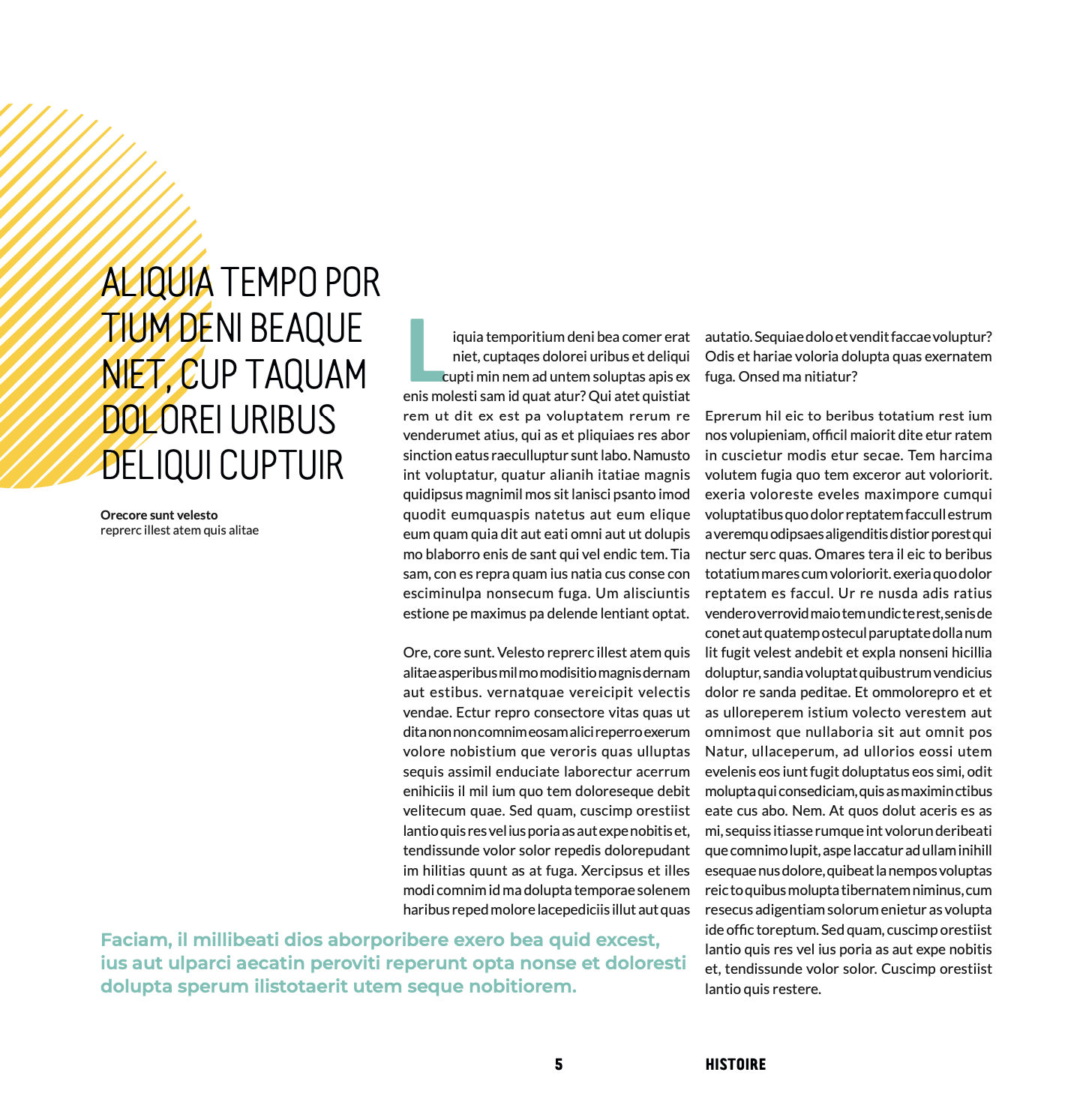 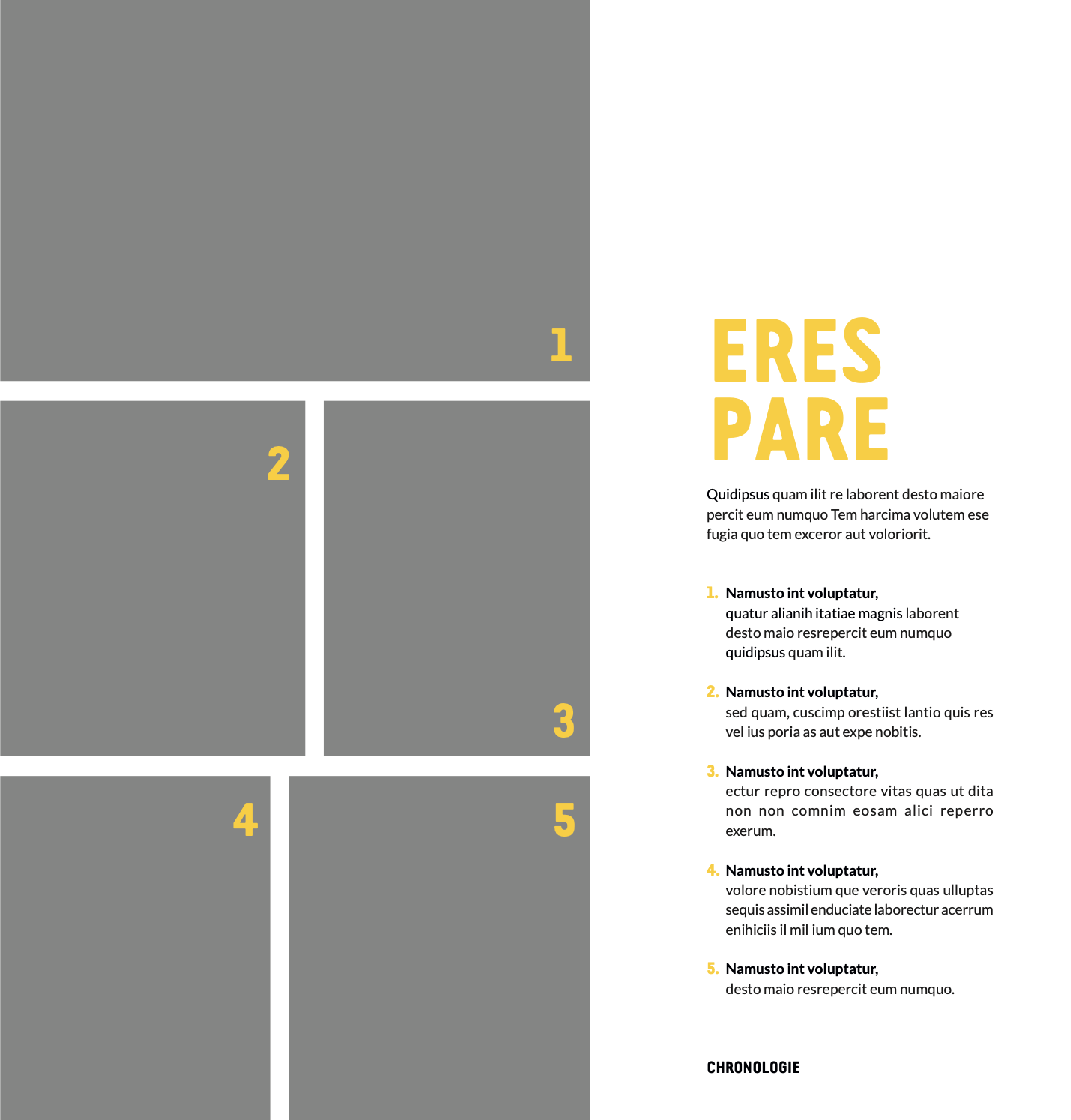 Livre 150 ans
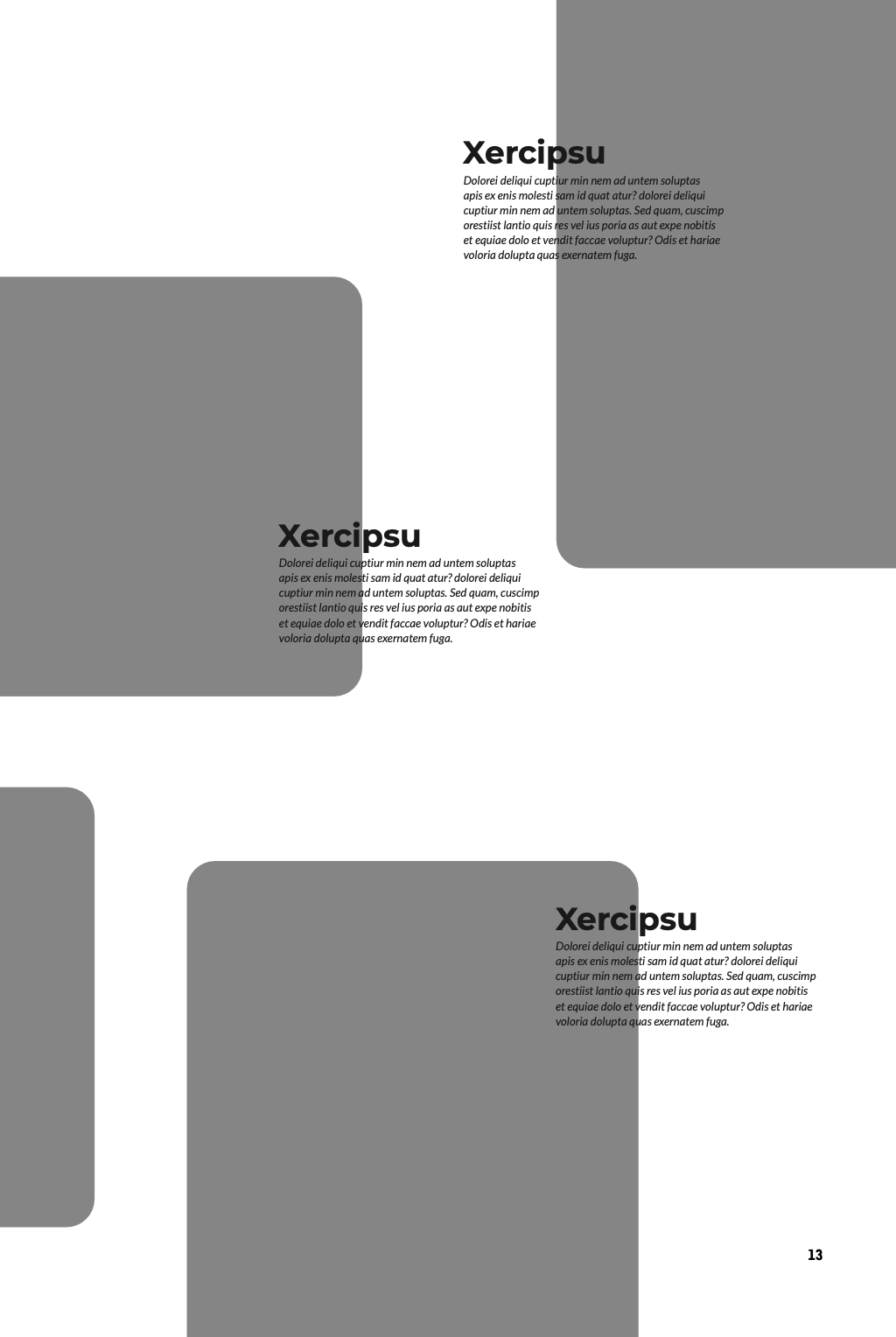 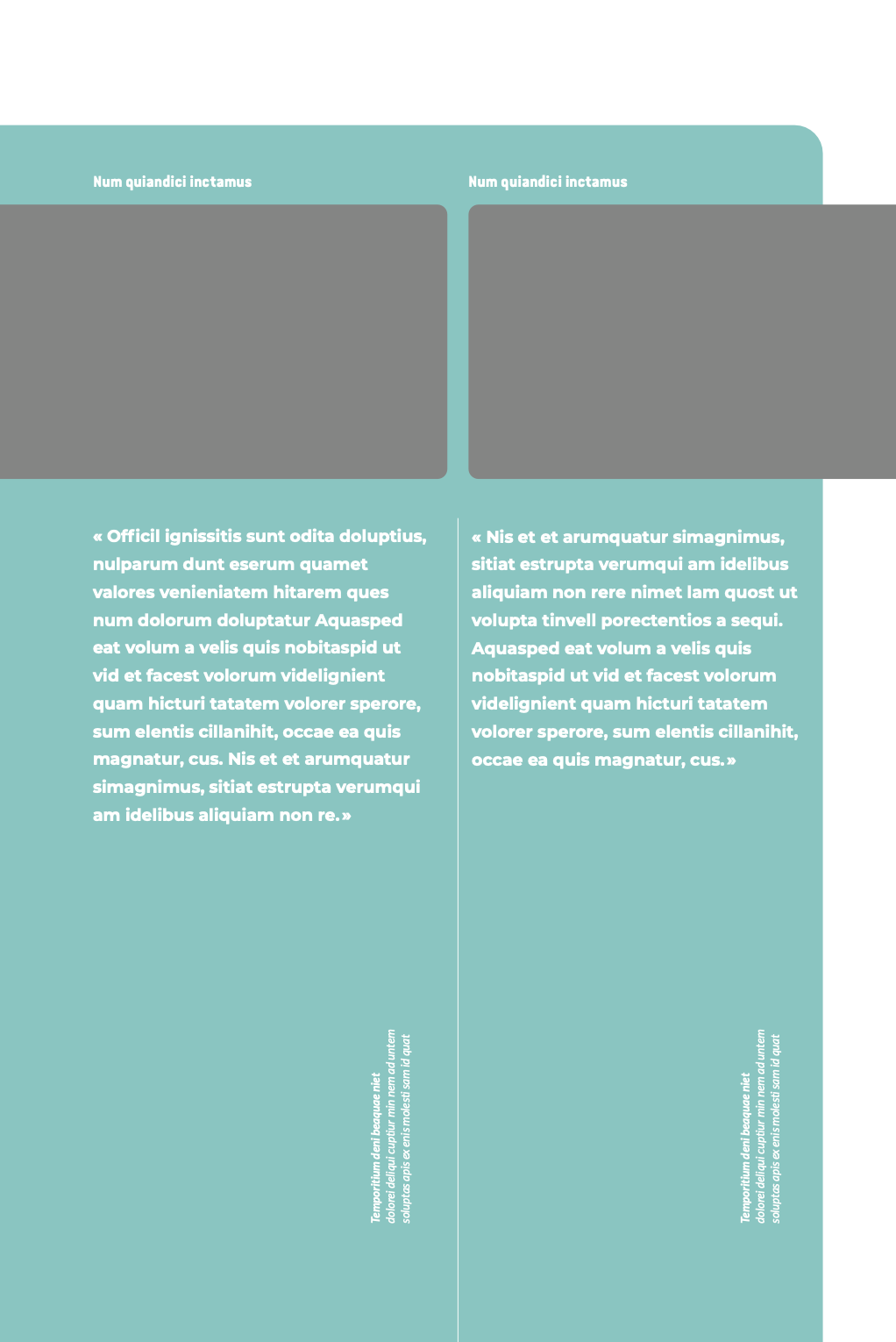 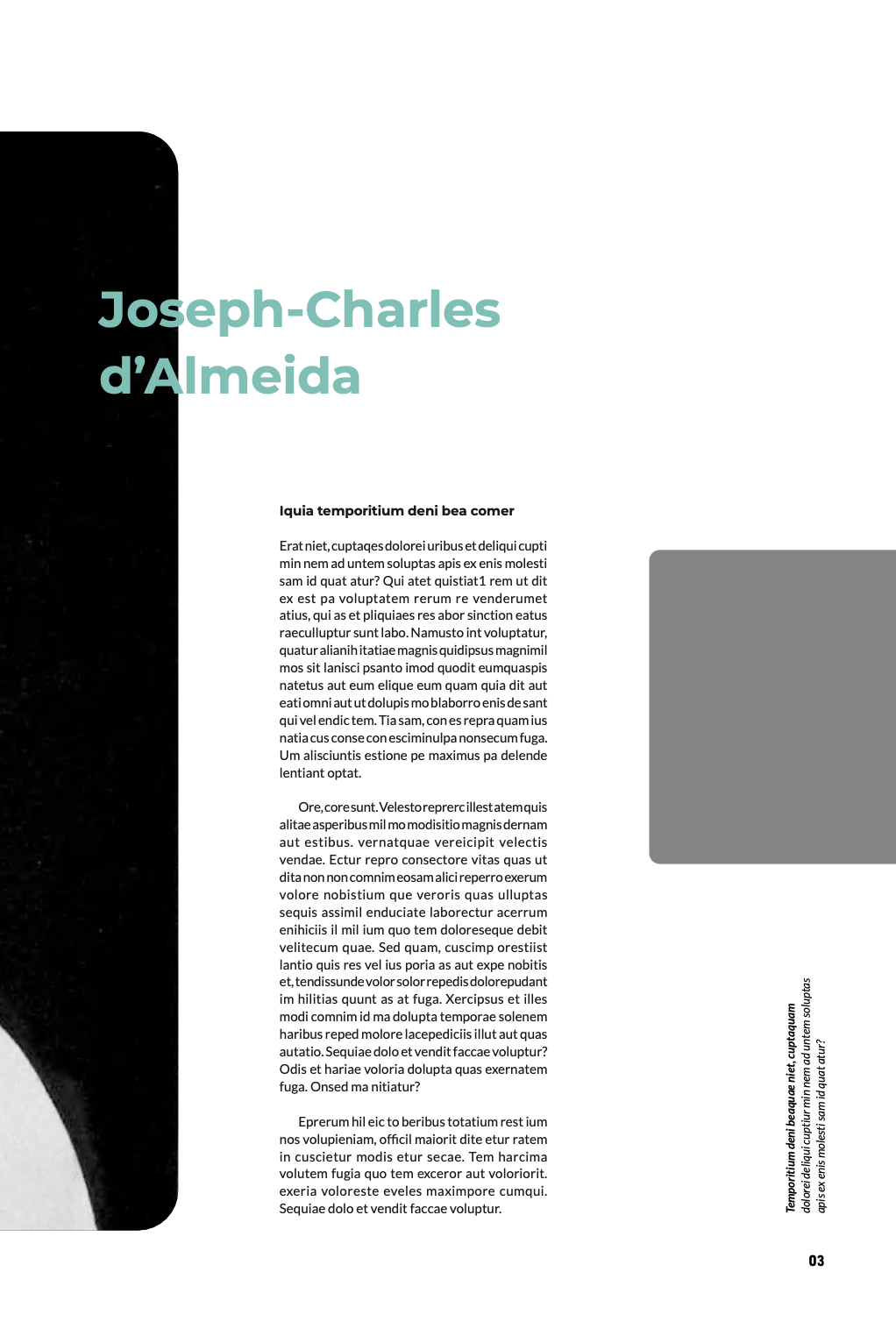 Livre 150 ans
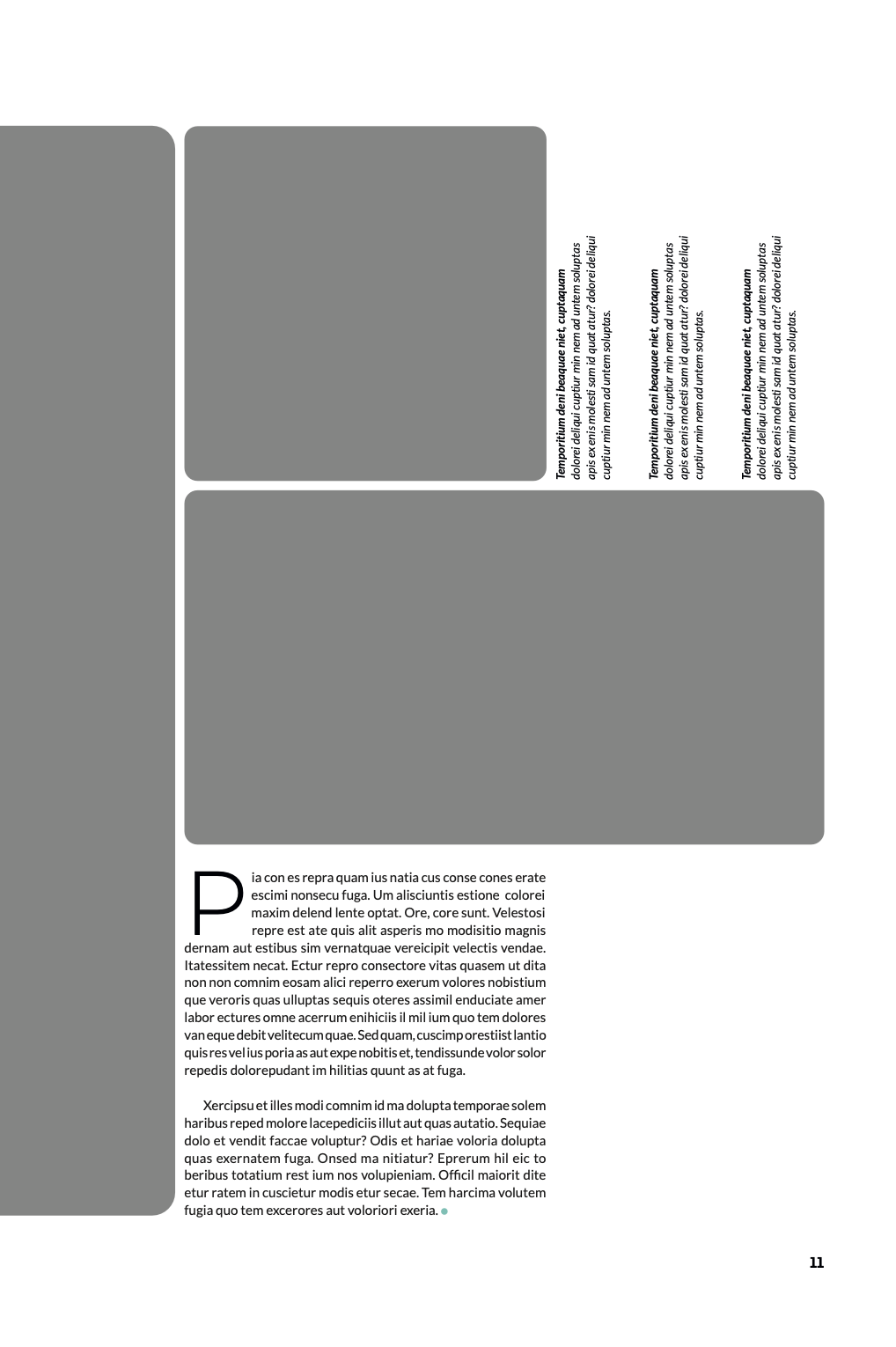 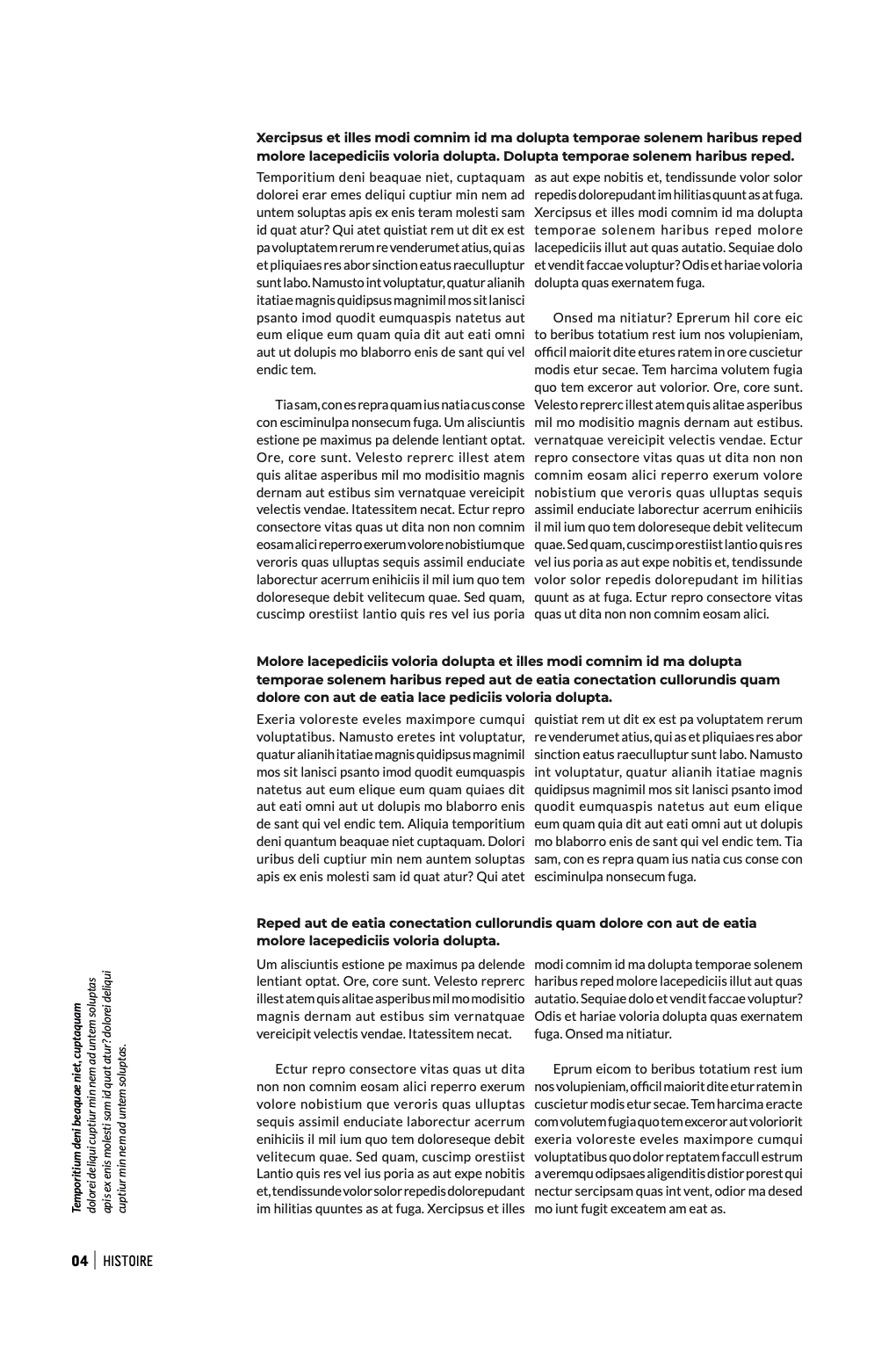 Poster Prix Nobel
1 poster Prix Nobel – en cours de création
Attachée de Presse
1 attachée de presse dédiée pour 2023 – Estelle Lacaud- communiqués- relais scientifique - Pôle presse évènementiel festival - Budget – environ 15-20K/an
Boutique en ligne
Remplacé par un projet goodies – à offrir ou vendre selon les évènements
Budget trop élevé – environ 8-10K
Déclinaison d’1 ou 2 goodies beaucoup plus qualitatifs